Intelligent tree
A tree that can sense and interact with nearby people as well as communicate using social media. The purpose is to create a exhibition for Universeum.
Case: Connect to social media
Connect the tree to social media like twitter to send and read tweets
Case: Sense nearby
Light up and talk to nearby people by measuring resistance.
Skills:
python
javaScript
Raspberry Pi
Electronics
Mentor
Rikard Mattson
rikard.mattson@ericsson.com
+46793-134299
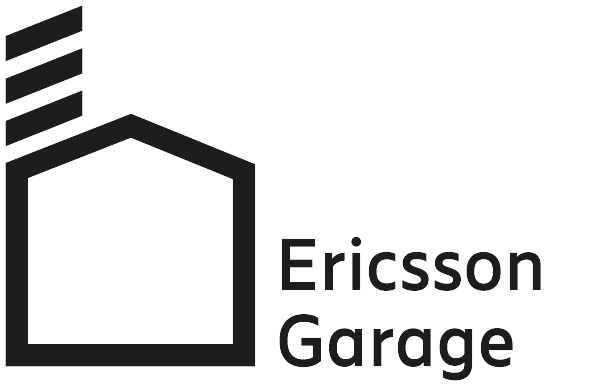